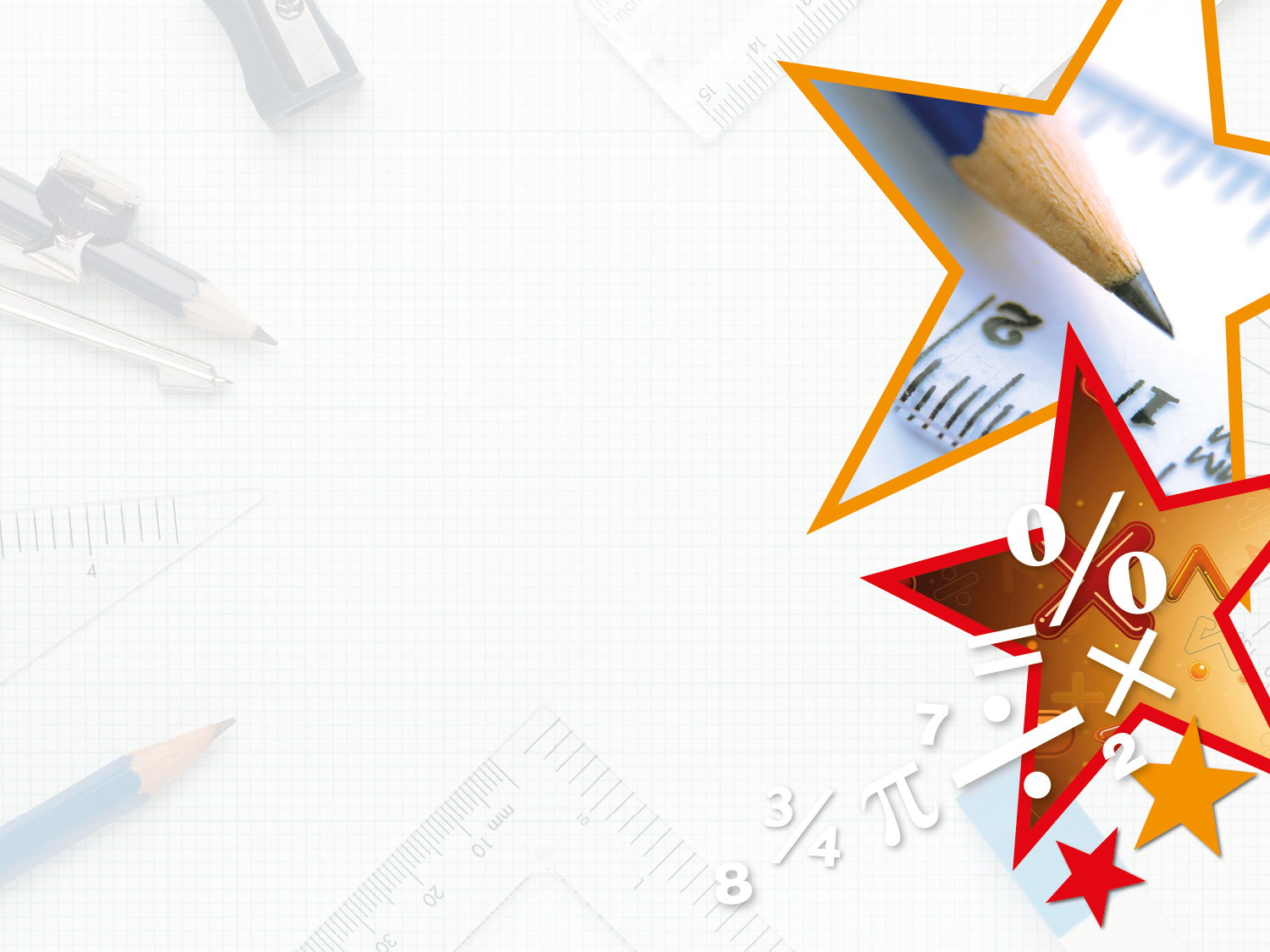 Year 6 – Spring Block 3 – Algebra – Word Problems

About This Resource:

This PowerPoint has been designed to support your teaching of this small step. It includes a starter activity and an example of each question from the Varied Fluency and Reasoning and Problem Solving resources also provided in this pack. You can choose to work through all examples provided or a selection of them depending on the needs of your class.


National Curriculum Objectives:

Mathematics Year 6: (6A1) Express missing number problems algebraically
Mathematics Year 6: (6A2) Use simple formulae
Mathematics Year 6: (6A3) Generate and describe linear number sequences


More Year 6 Algebra resources.


Did you like this resource? Don’t forget to review it on our website.
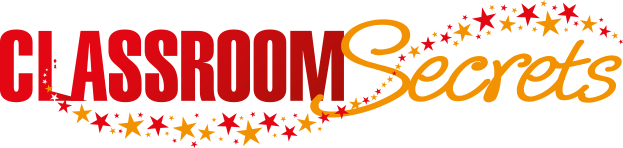 © Classroom Secrets Limited 2019
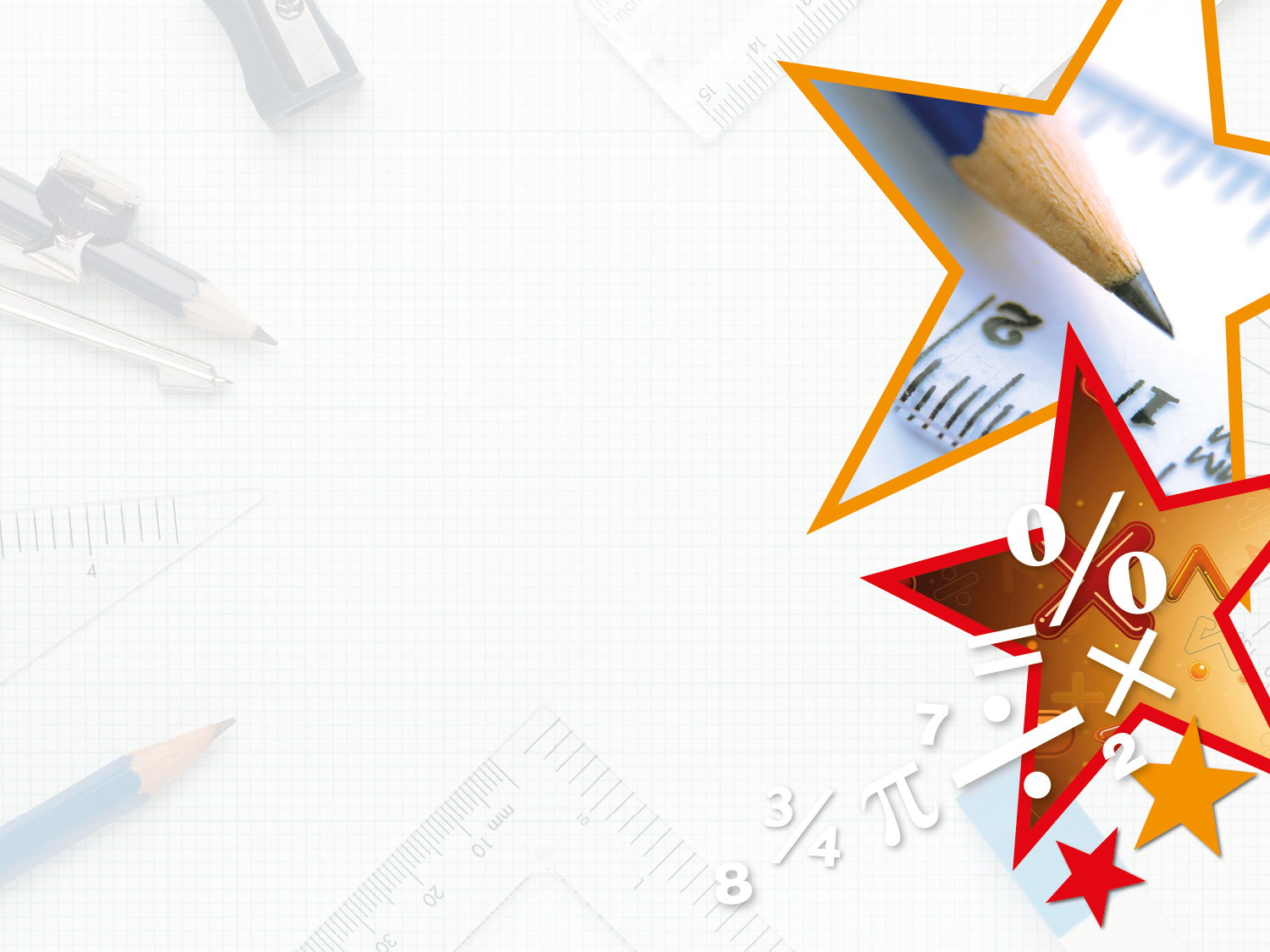 Year 6 – Spring Block 3 – Algebra







Step 6: Word Problems
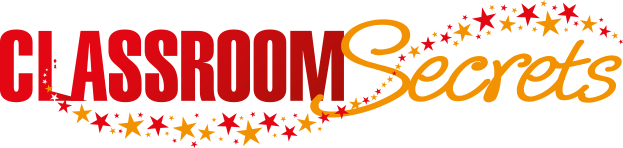 © Classroom Secrets Limited 2019
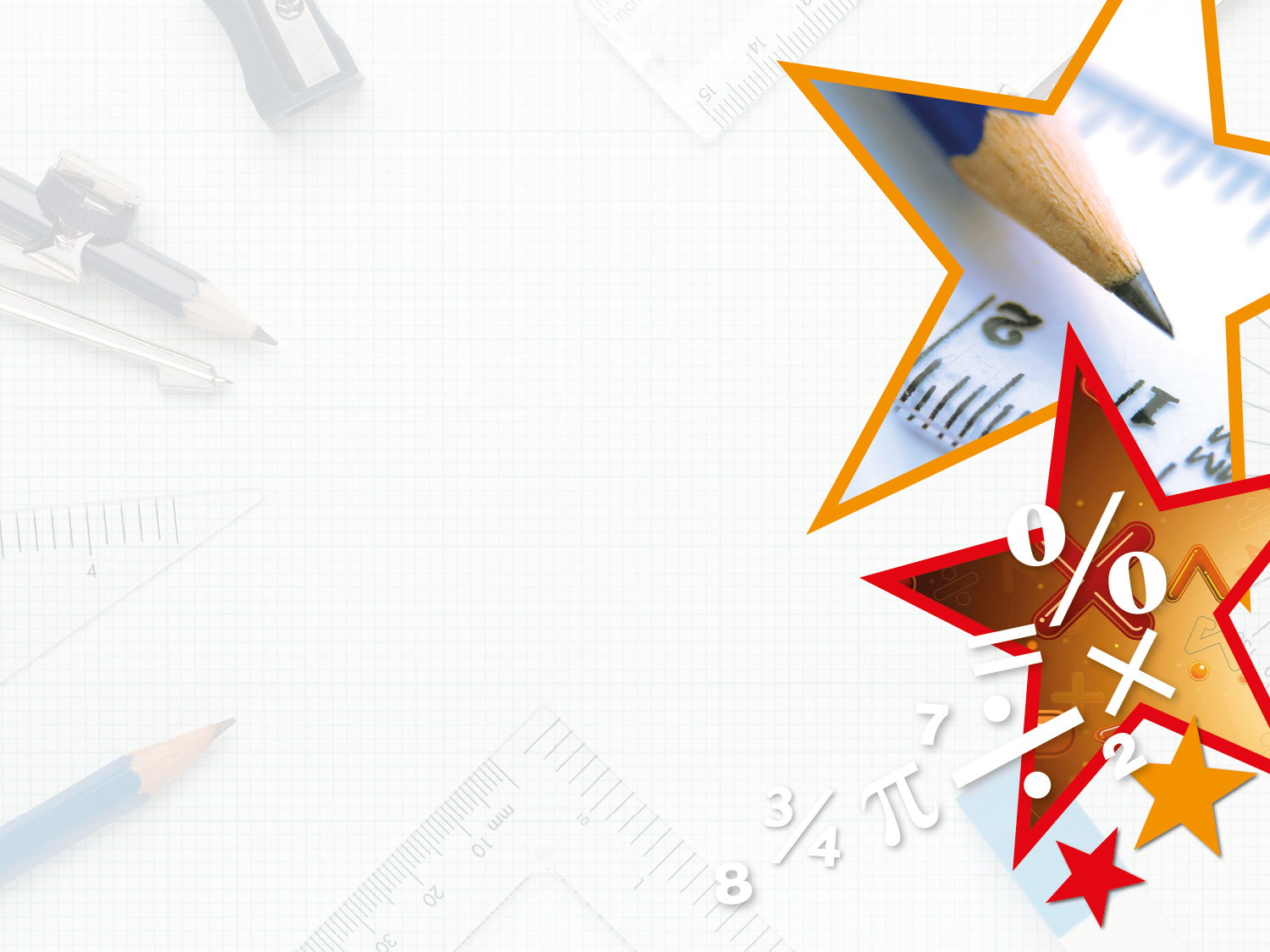 Introduction

Mason is creating word problems from equations which have been built in stages. Can you match the word problems to the equations?












Can you create a word problem for the remaining equation?
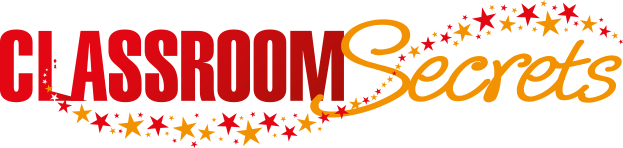 © Classroom Secrets Limited 2019
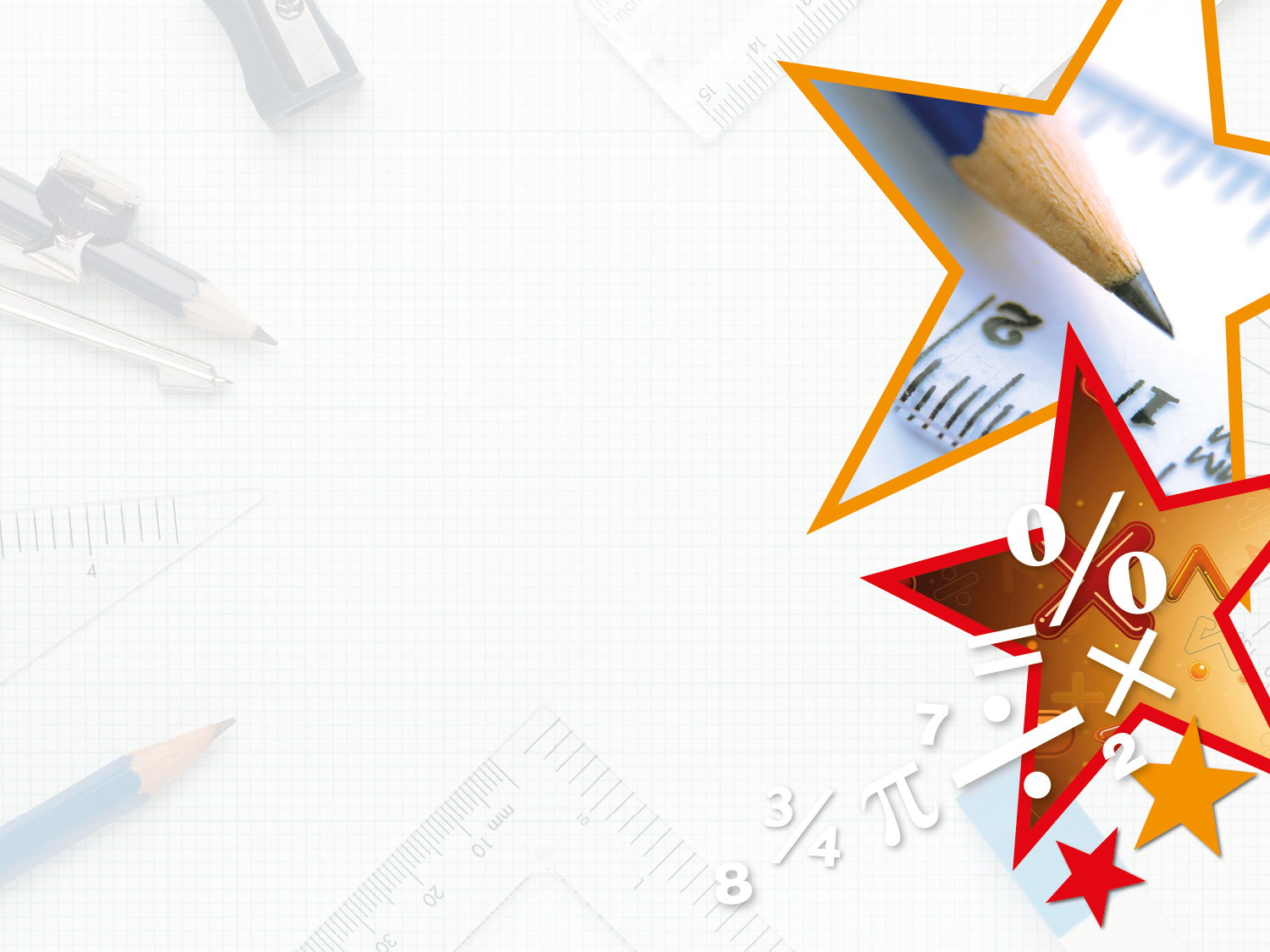 Introduction

Mason is creating word problems from equations which have been built in stages. Can you match the word problems to the equations?












Can you create a word problem for the remaining equation?
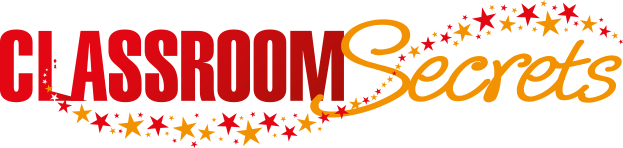 © Classroom Secrets Limited 2019
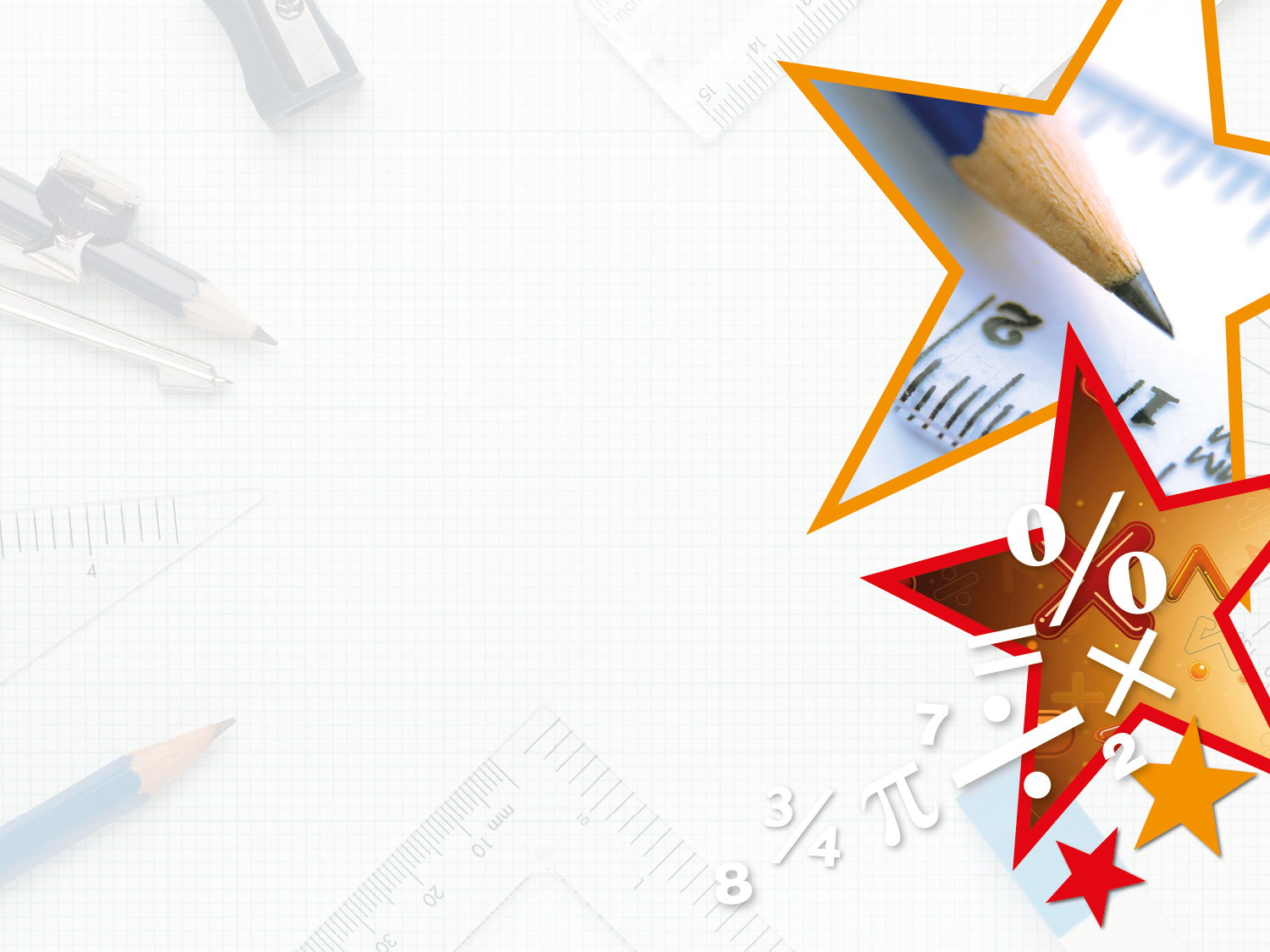 Varied Fluency 1

Use the equation below to fill in the gaps in the word problem.


p ÷ 3 = 9 


I think of a number. I divide it by _____  and my answer is _____  .
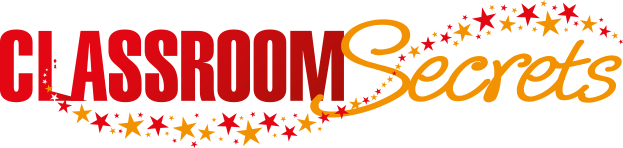 © Classroom Secrets Limited 2019
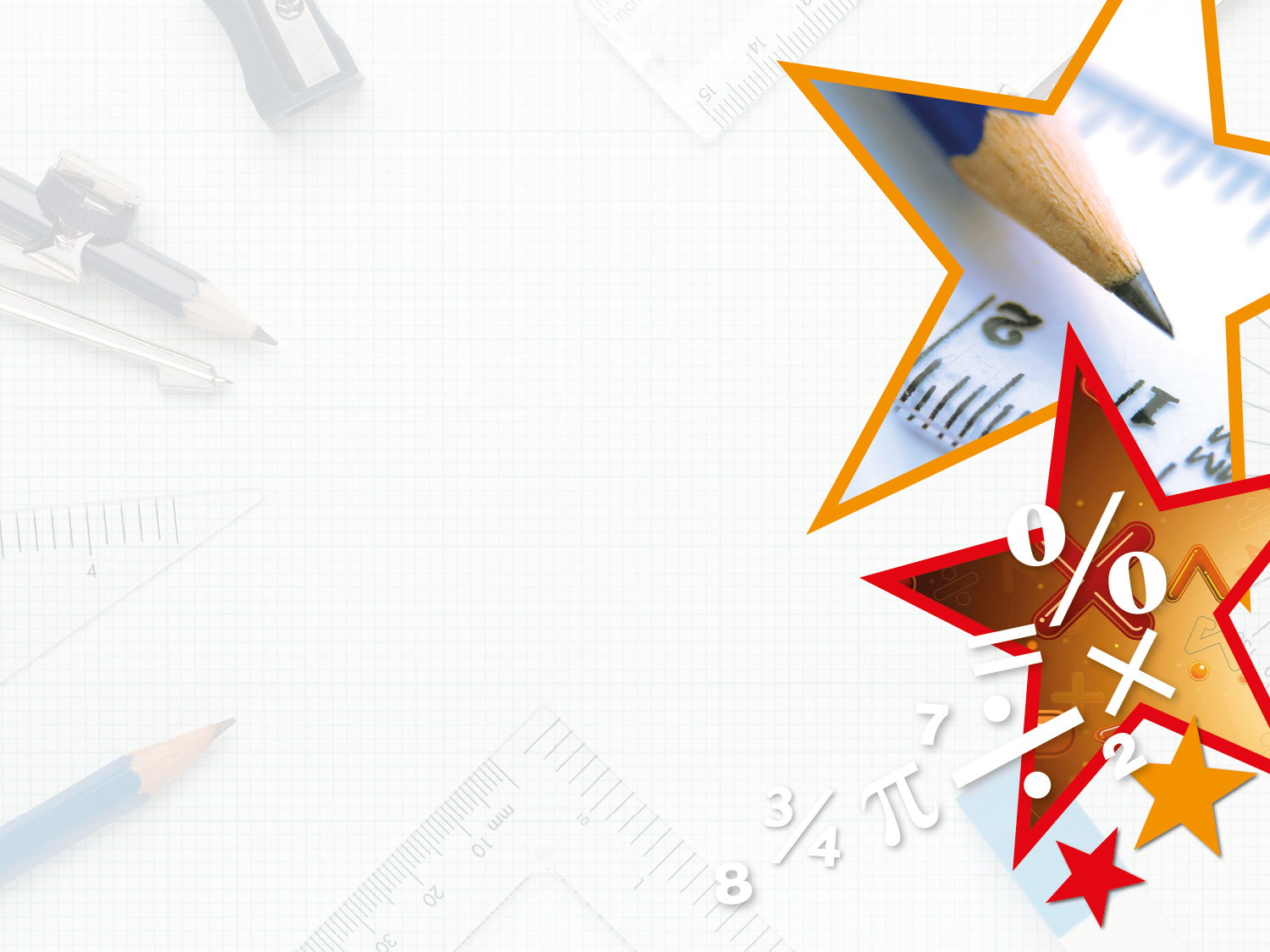 Varied Fluency 1

Use the equation below to fill in the gaps in the word problem.


p ÷ 3 = 9 


I think of a number. I divide it by 3 and my answer is 9.
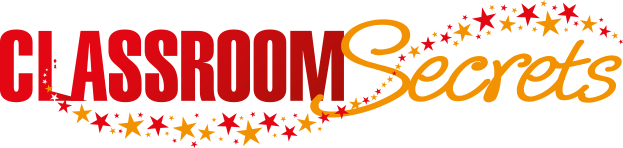 © Classroom Secrets Limited 2019
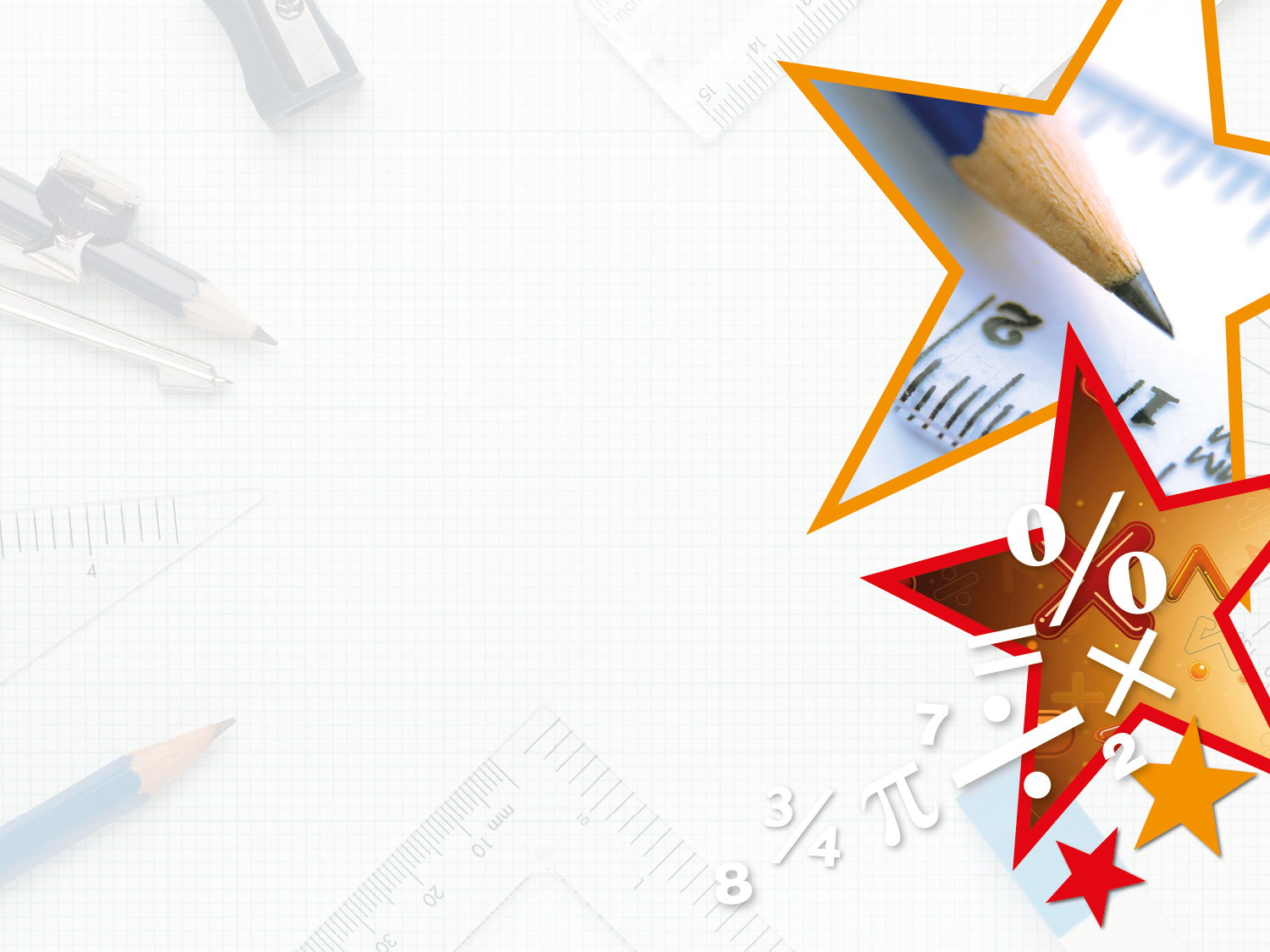 Varied Fluency 2

In which of the options below does the unknown value equal 4?

A. 25 - w = 21



B.  



C. Kerry had 17 sweets. Miles stole some. Kerry has 13 sweets left. How many did Miles steal?
=
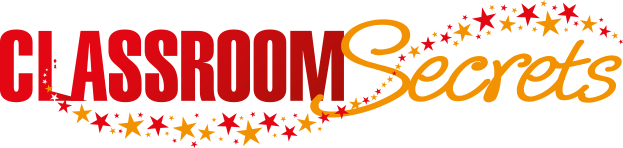 © Classroom Secrets Limited 2019
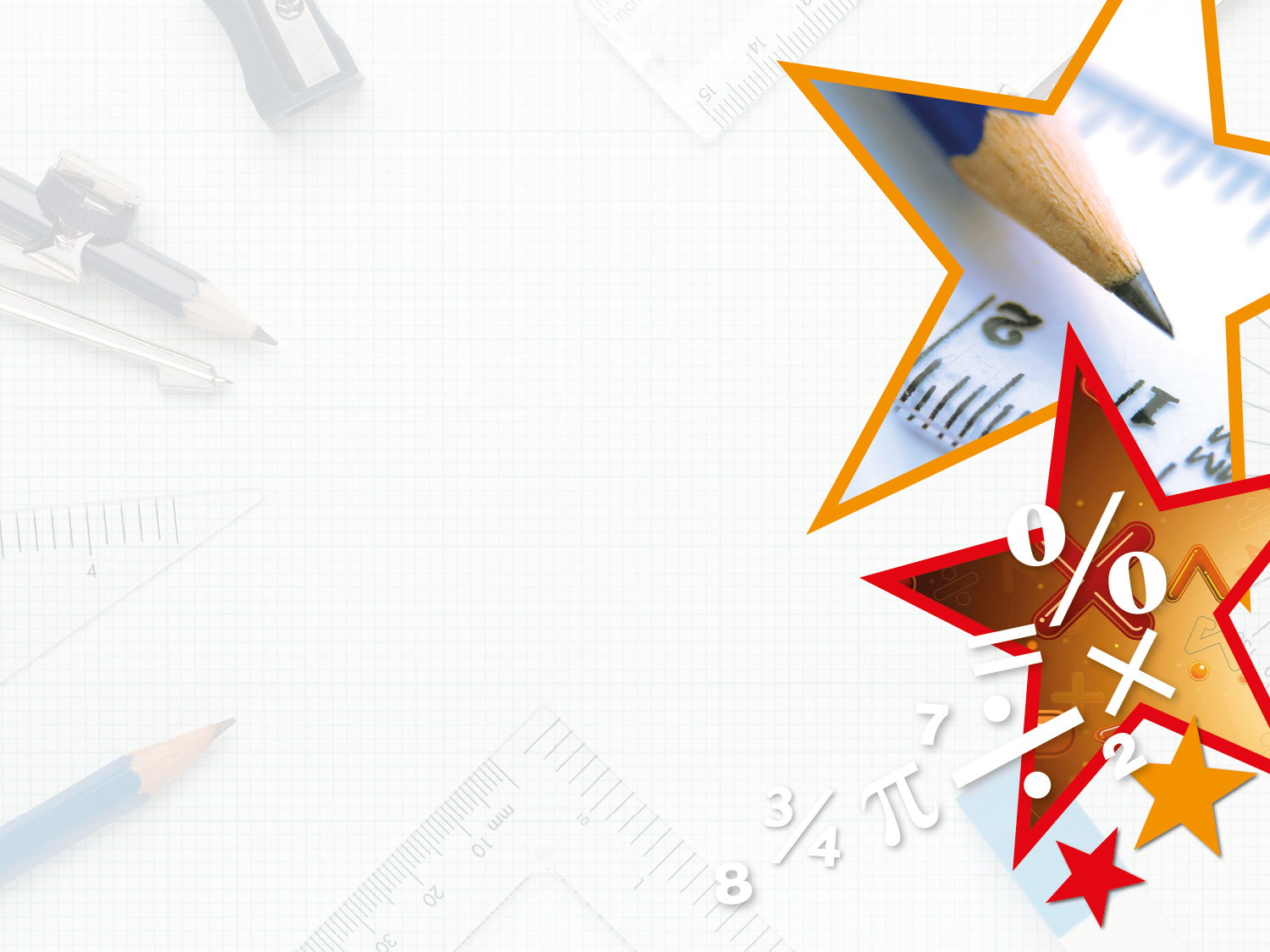 Varied Fluency 2

In which of the options below does the unknown value equal 4?

A. 25 - w = 21



B.  



C. Kerry had 17 sweets. Miles stole some. Kerry has 13 sweets left. How many did Miles steal? 


A and C
=
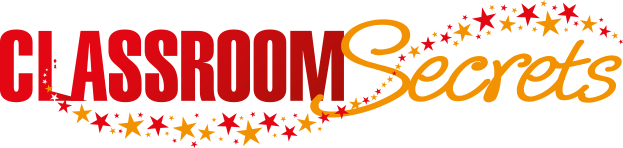 © Classroom Secrets Limited 2019
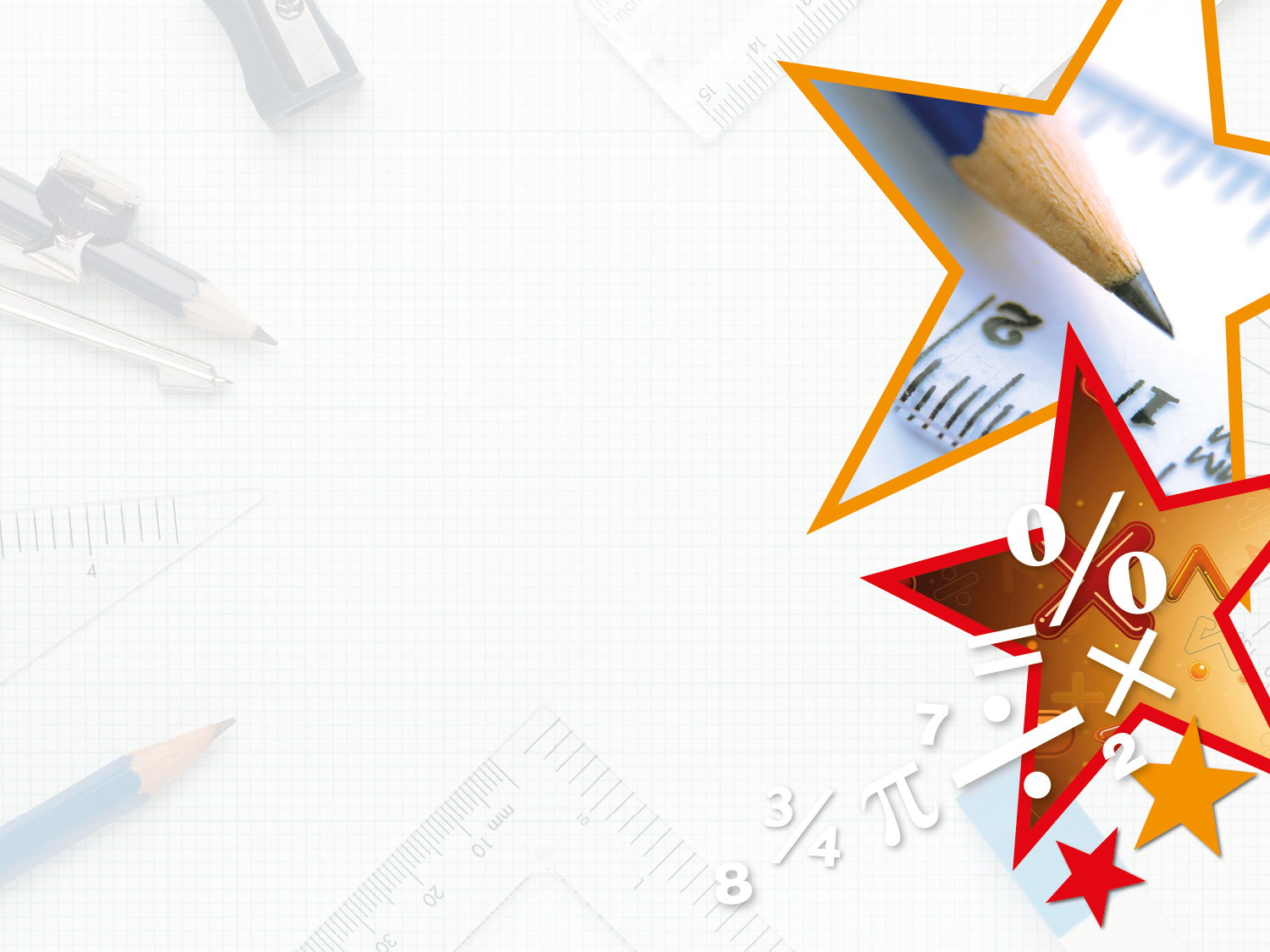 Varied Fluency 3

Circle the equation which matches the word problem below:


Theo thinks of a number. He multiplies it by 4 and then subtracts 3. His answer is 13. What was his starting number?
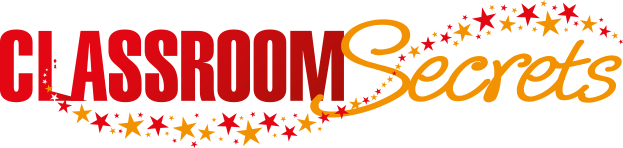 © Classroom Secrets Limited 2019
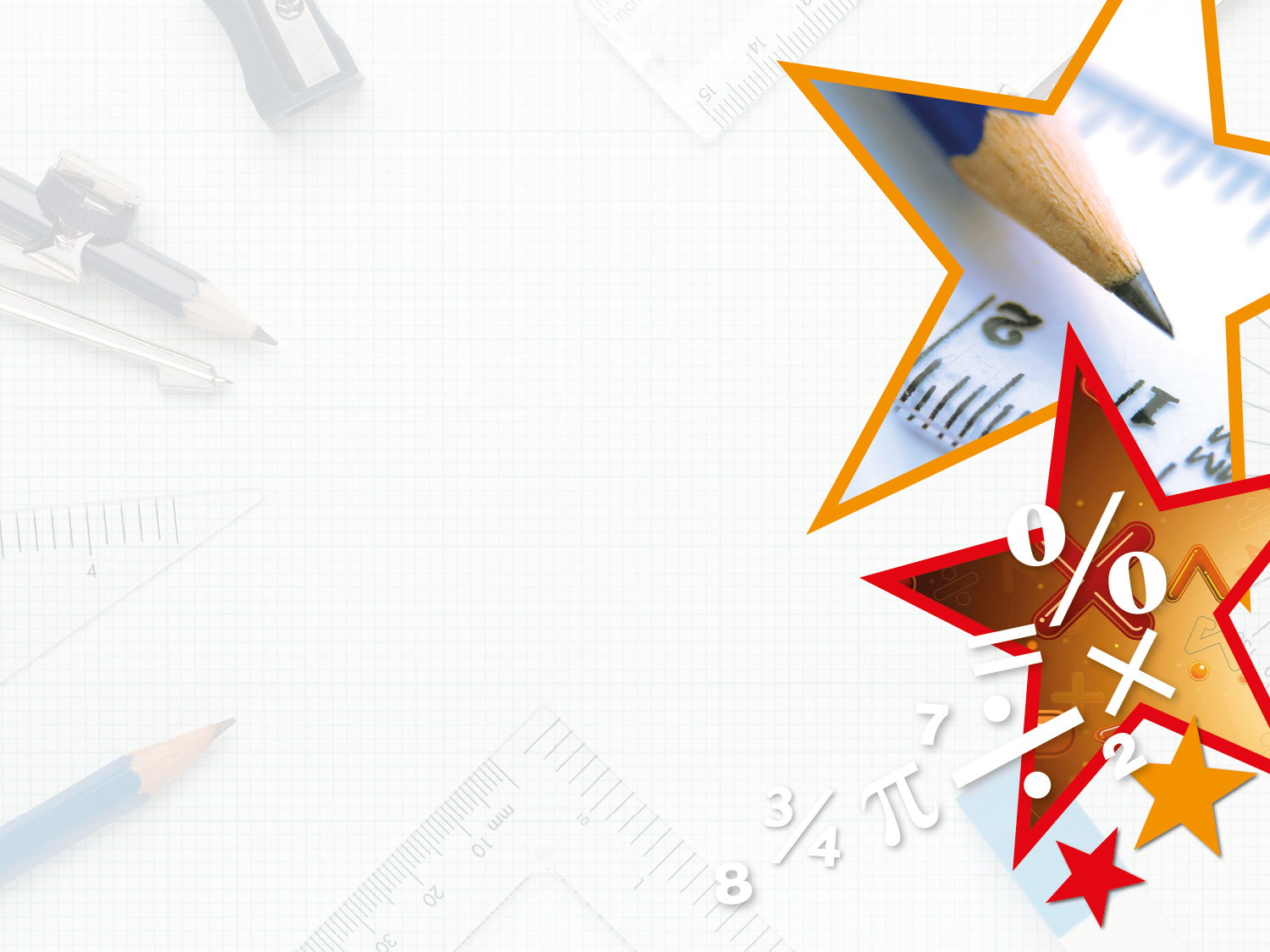 Varied Fluency 3

Circle the equation which matches the word problem below:


Theo thinks of a number. He multiplies it by 4 and then subtracts 3. His answer is 13. What was his starting number?
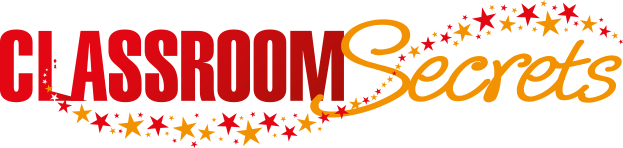 © Classroom Secrets Limited 2019
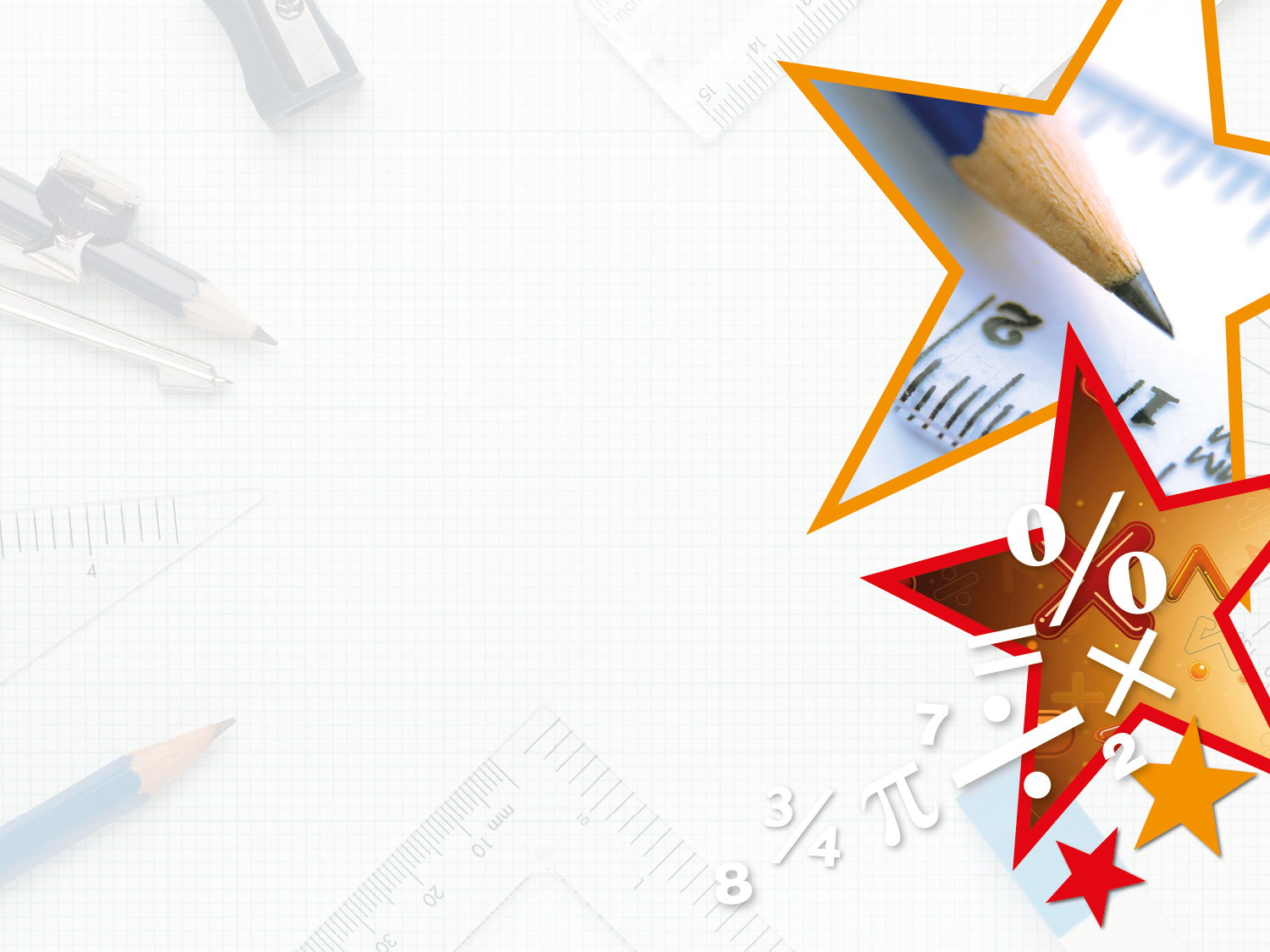 Varied Fluency 4

True or false? The equation matches the word problem below.


28 = b + 17

Tana lines up 28 building blocks. The blocks are yellow or blue. She uses 17 yellow blocks. How many blue blocks does she use?
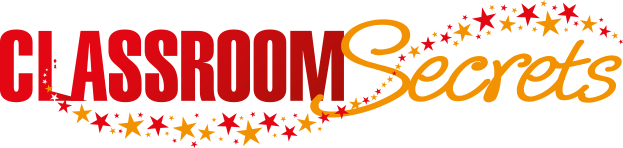 © Classroom Secrets Limited 2019
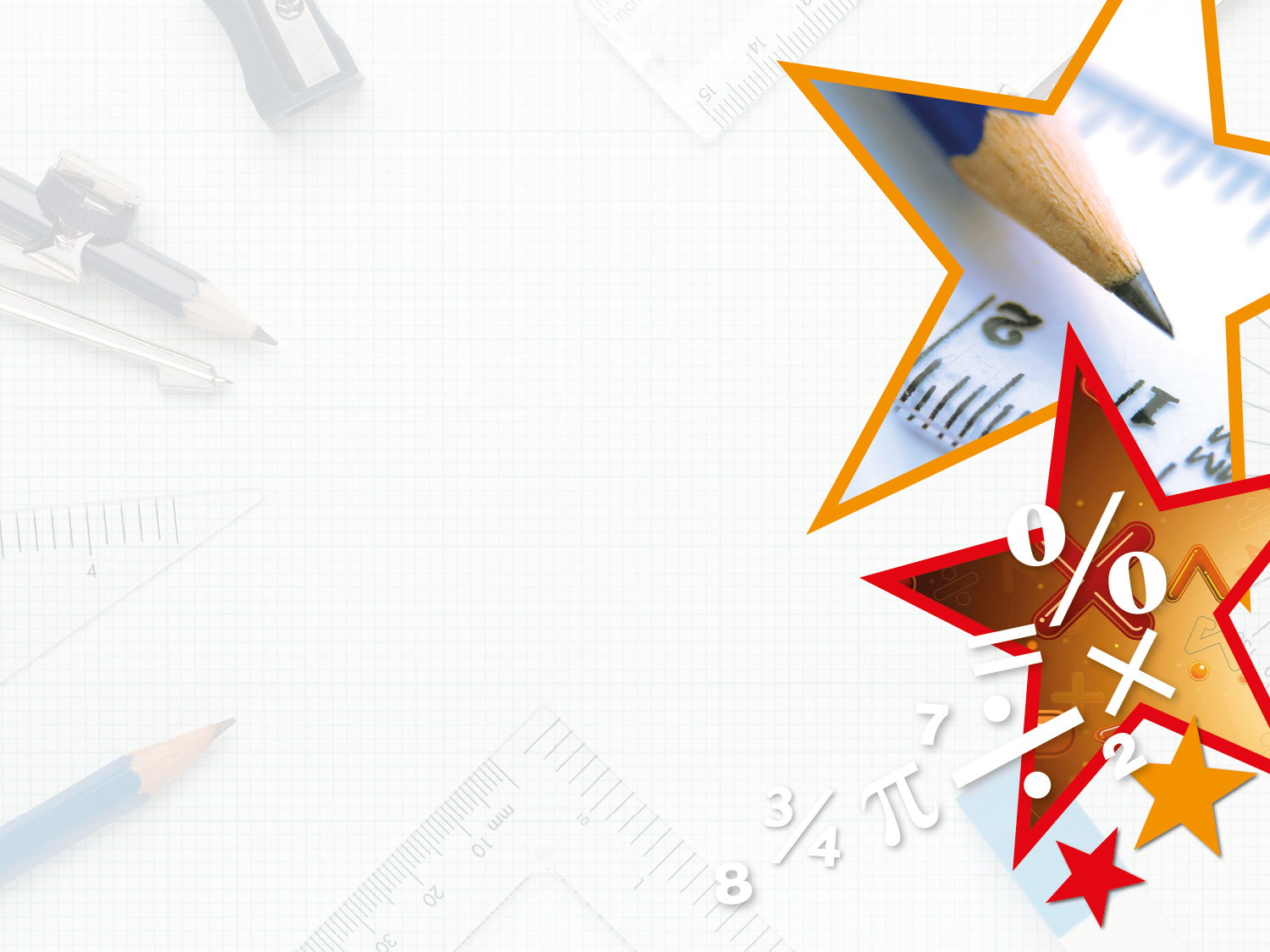 Varied Fluency 4

True or false? The equation matches the word problem below.


28 = b + 17

Tana lines up 28 building blocks. The blocks are yellow or blue. She uses 17 yellow blocks. How many blue blocks does she use?



True
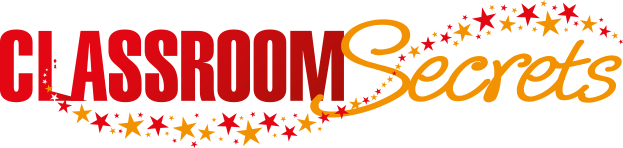 © Classroom Secrets Limited 2019
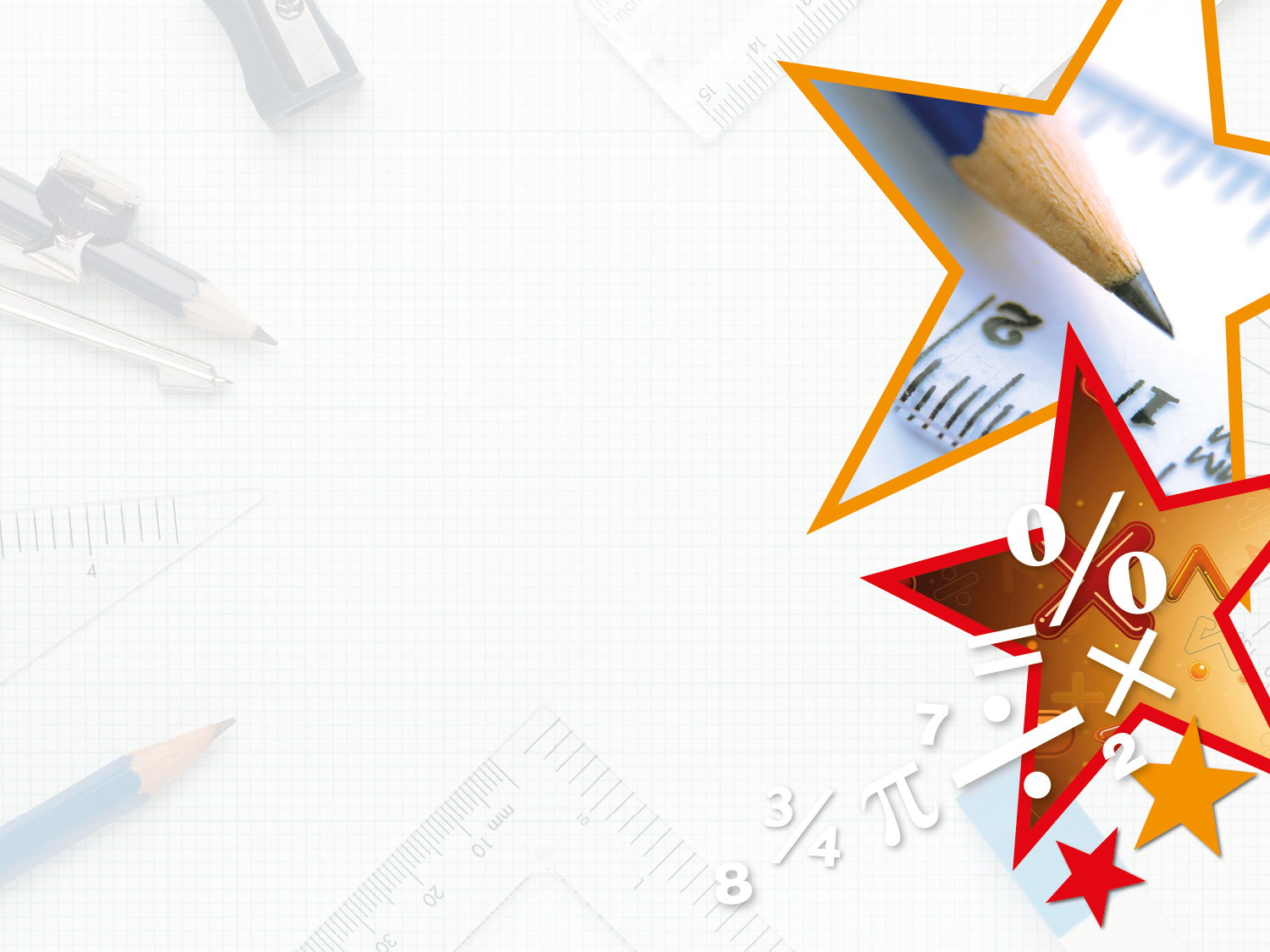 Problem Solving 1

Use some of the cards to create an algebraic equation.








Draw an image using concrete materials and write a word problem to match the equation created.
2.5
+
÷
7
4
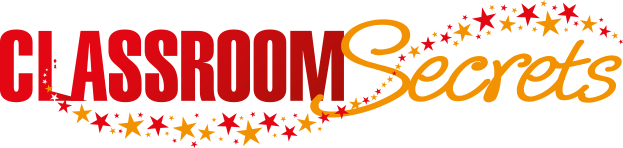 © Classroom Secrets Limited 2019
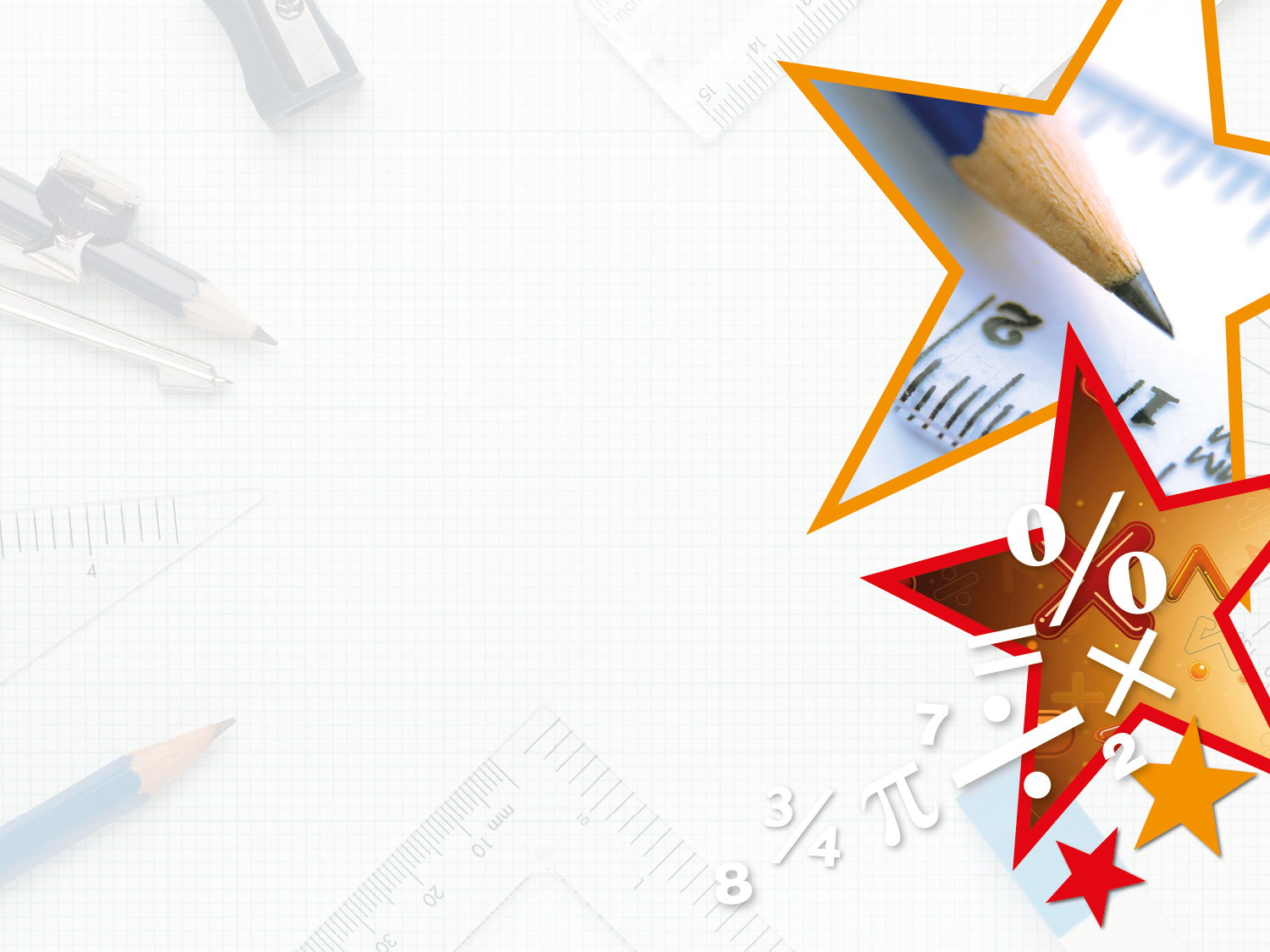 Problem Solving 1

Use some of the cards to create an algebraic equation.








Draw an image using concrete materials and write a word problem to match the equation created.

Various answers, for example: n ÷ 7 = 2.5.

The image and word problem must match the equation.
2.5
+
÷
7
4
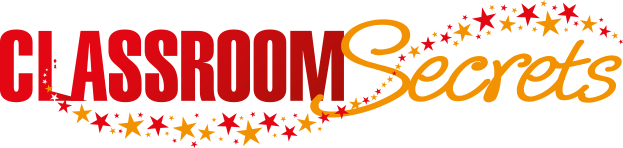 © Classroom Secrets Limited 2019
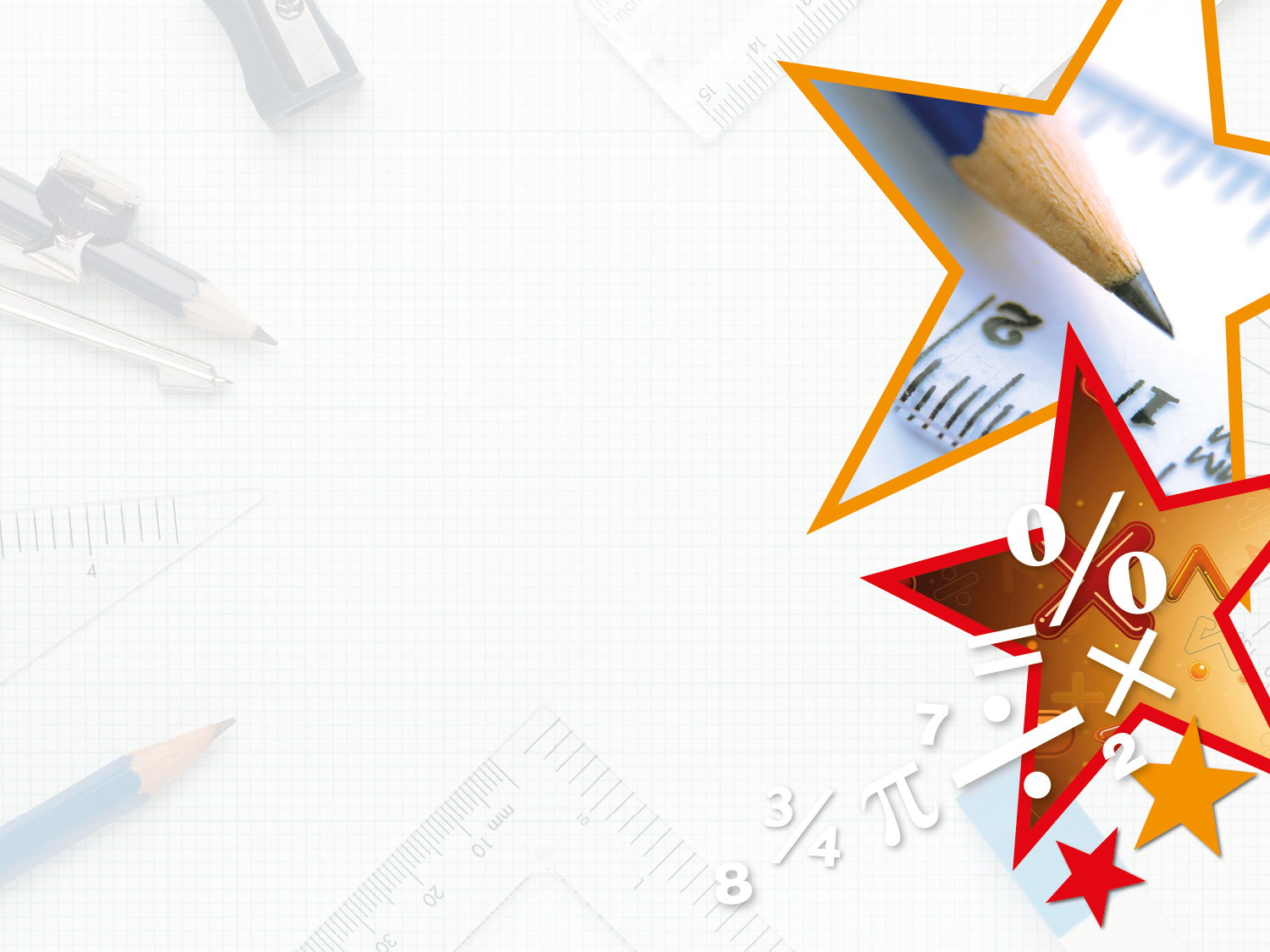 Reasoning 1

Which is the odd one out?


A. I think of a number. I multiply it by 4. I add 3. My answer is 11.


B.


C. 3n + 8 = 11


Explain your answer.
=
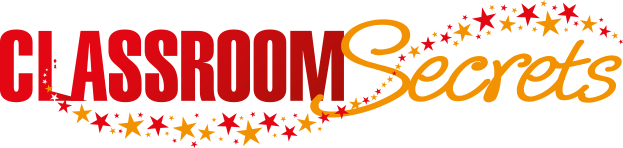 © Classroom Secrets Limited 2019
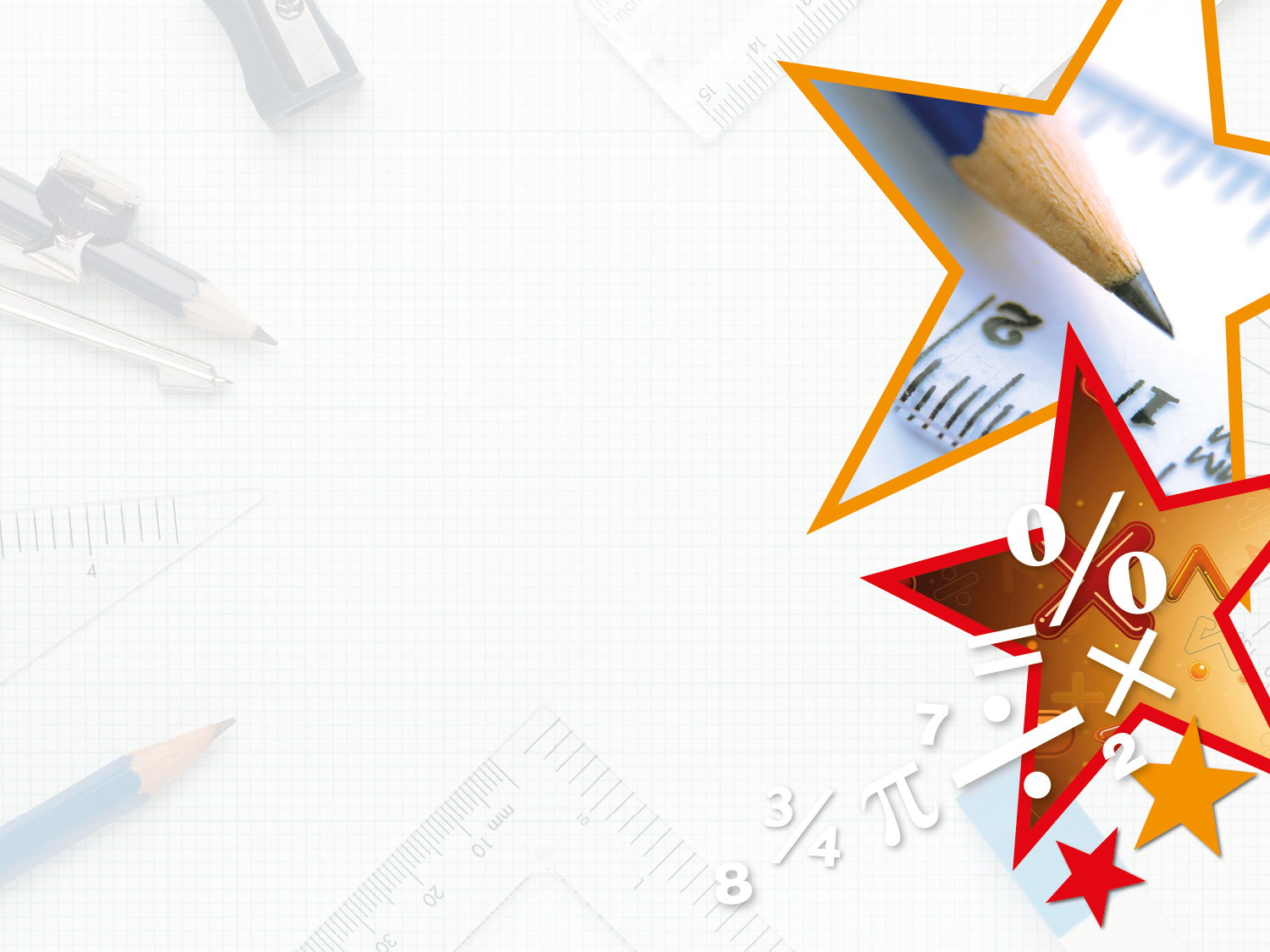 Reasoning 1

Which is the odd one out?


A. I think of a number. I multiply it by 4. I add 3. My answer is 11.


B.


C. 3n + 8 = 11


Explain your answer.

Option C because…
=
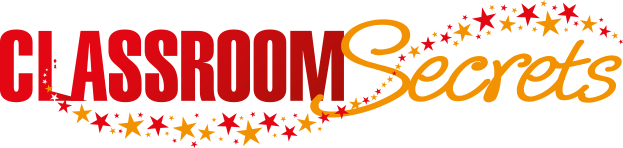 © Classroom Secrets Limited 2019
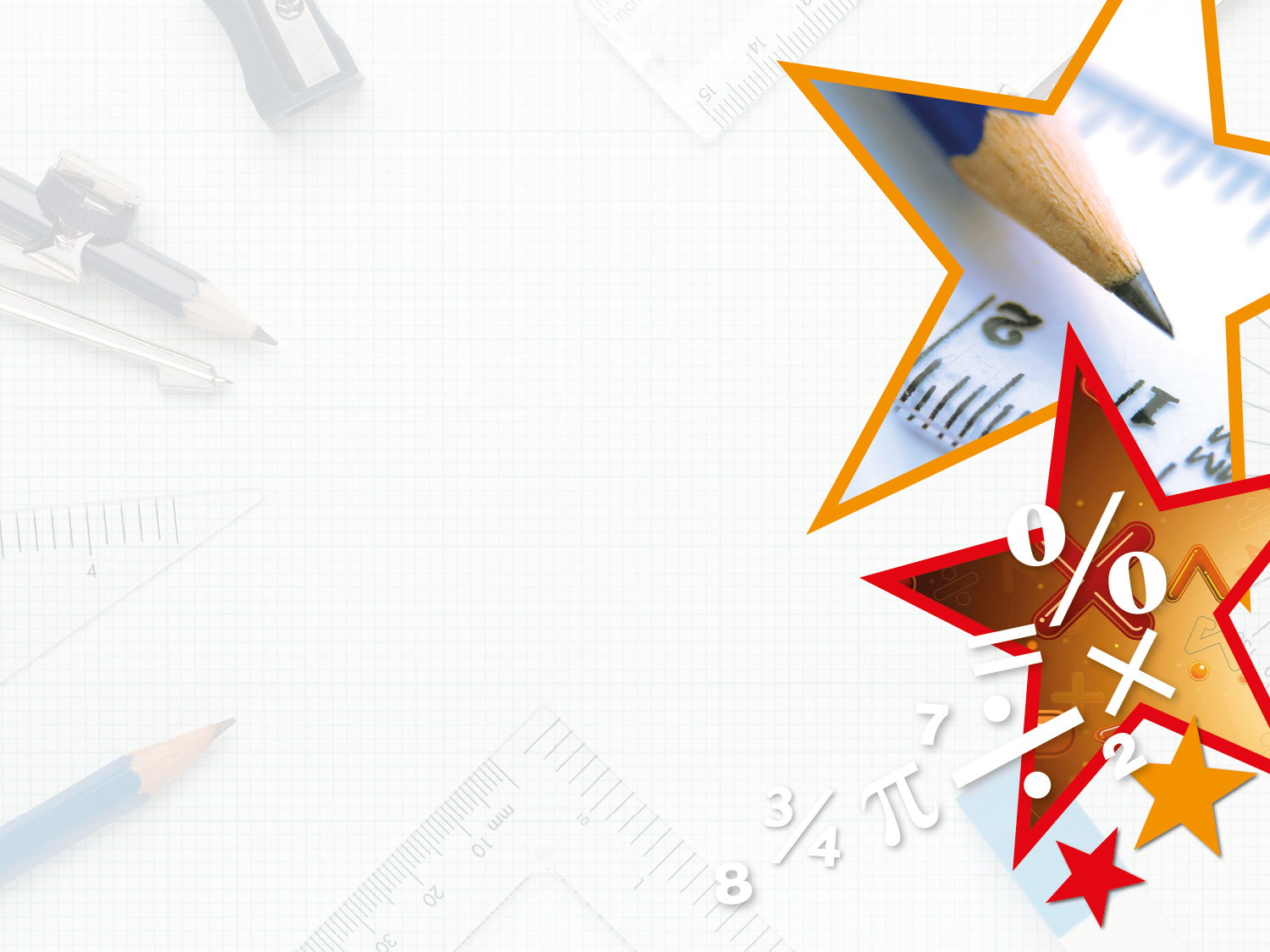 Reasoning 1

Which is the odd one out?


A. I think of a number. I multiply it by 4. I add 3. My answer is 11.


B.


C. 3n + 8 = 11


Explain your answer.

Option C because the unknown number is 1. In the other options it is 2.
=
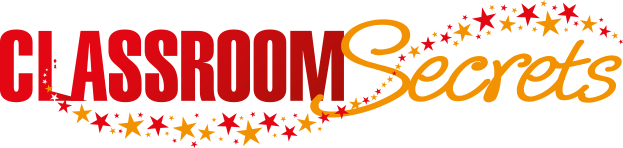 © Classroom Secrets Limited 2019
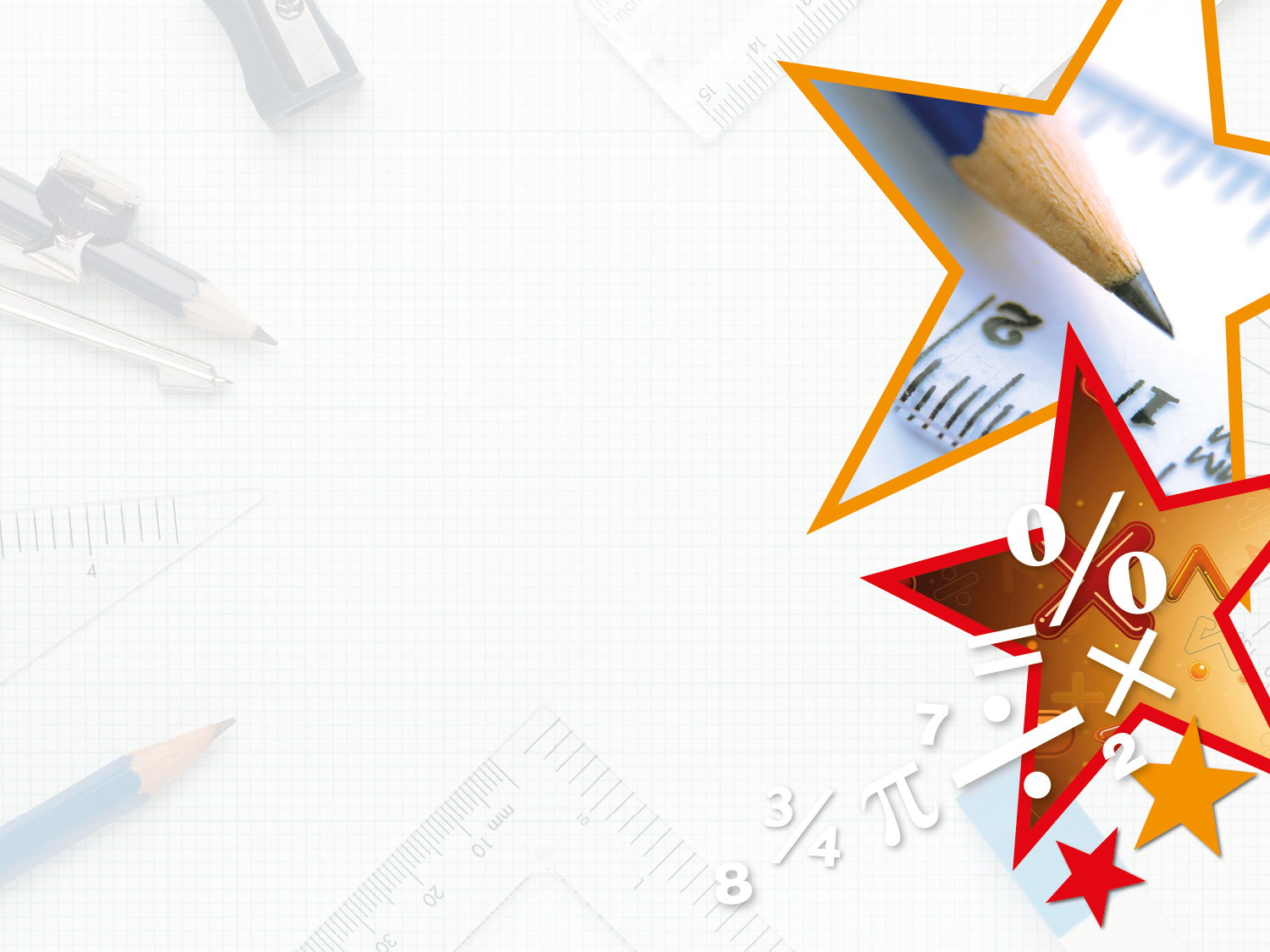 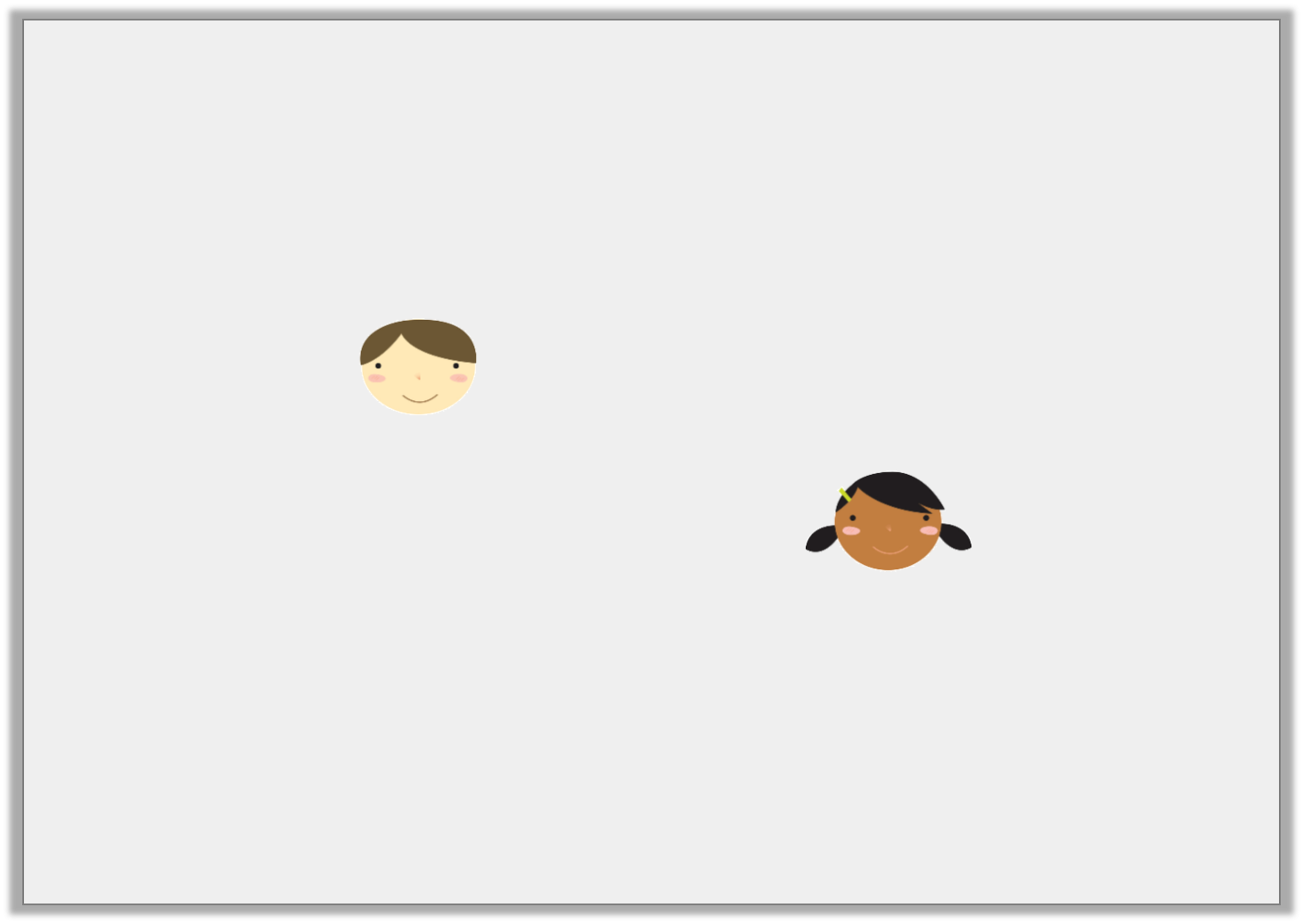 Reasoning 2

Dan and Sangeet are creating word problems based on the equation below.

4e + f = 156 








Who is incorrect? Explain your answer.
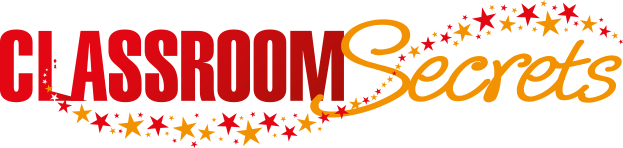 © Classroom Secrets Limited 2019
I put 4 marbles and one toy car on a scale. Together they weigh 156g.
Dan
I think of a number. I add another number to it and multiply by 4 to make 156.
Sangeet
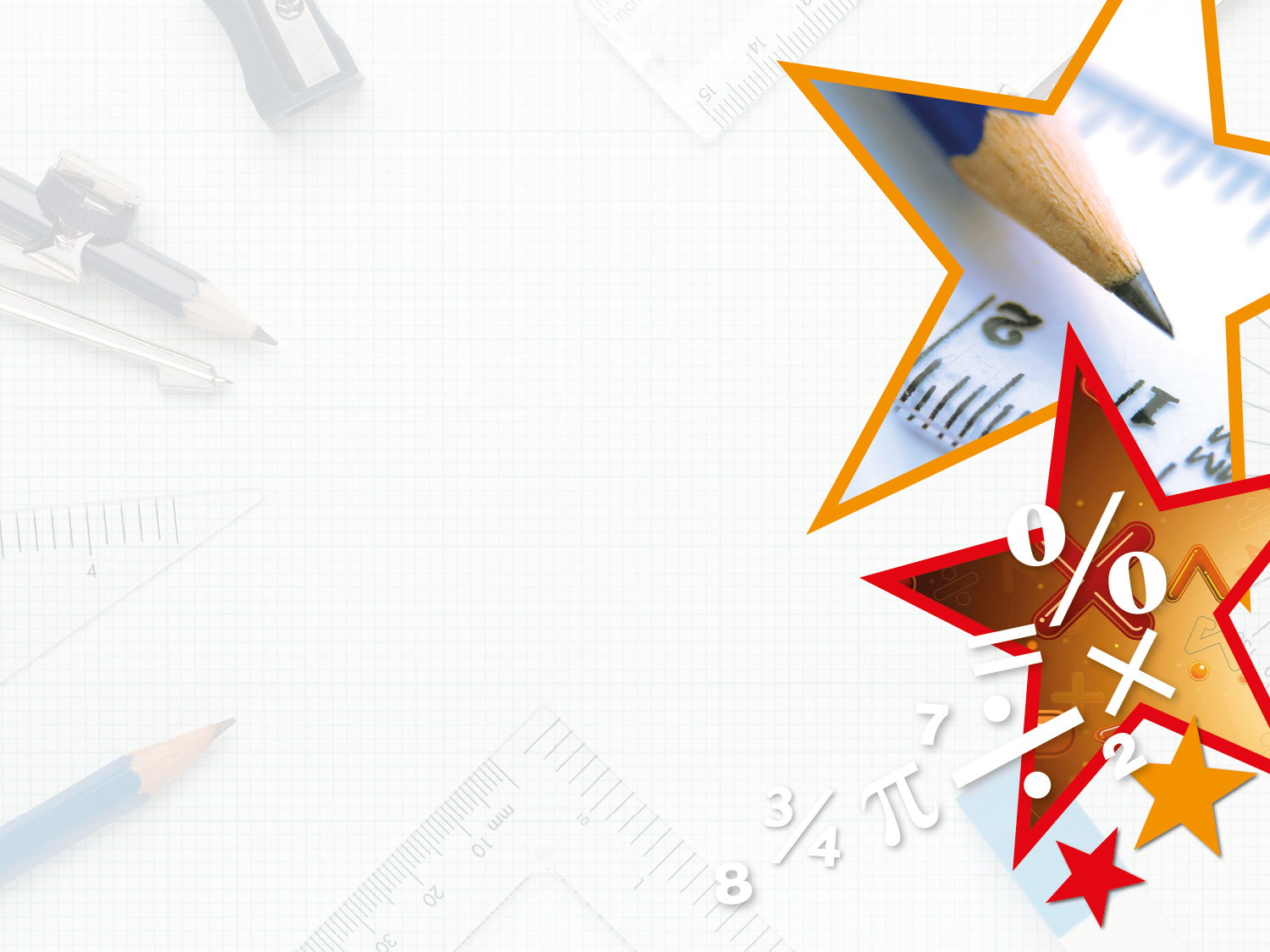 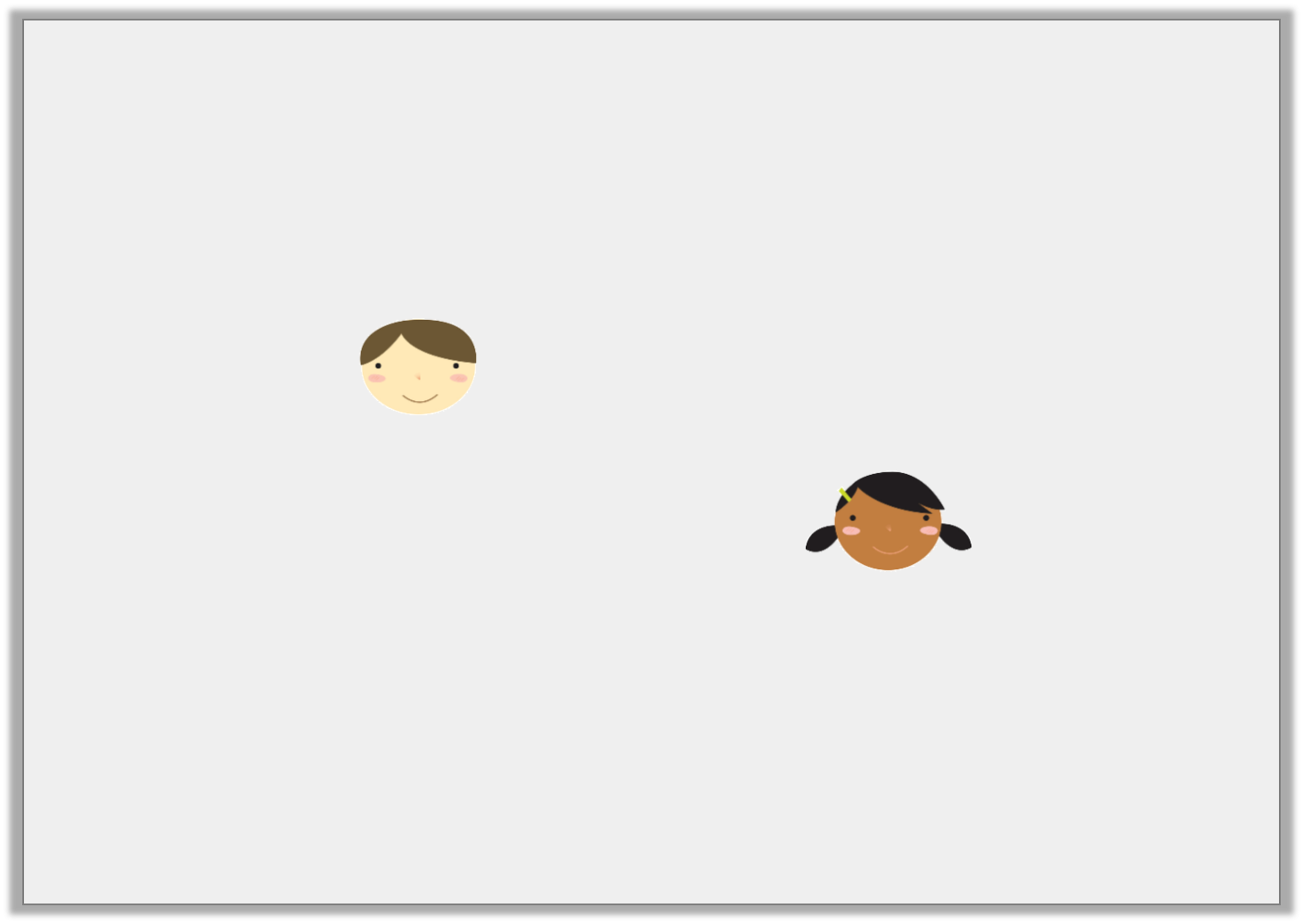 Reasoning 2

Dan and Sangeet are creating word problems based on the equation below.

4e + f = 156 








Who is incorrect? Explain your answer.

Sangeet is incorrect because…
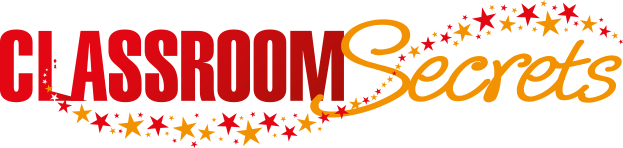 © Classroom Secrets Limited 2019
I put 4 marbles and one toy car on a scale. Together they weigh 156g.
Dan
I think of a number. I add another number to it and multiply by 4 to make 156.
Sangeet
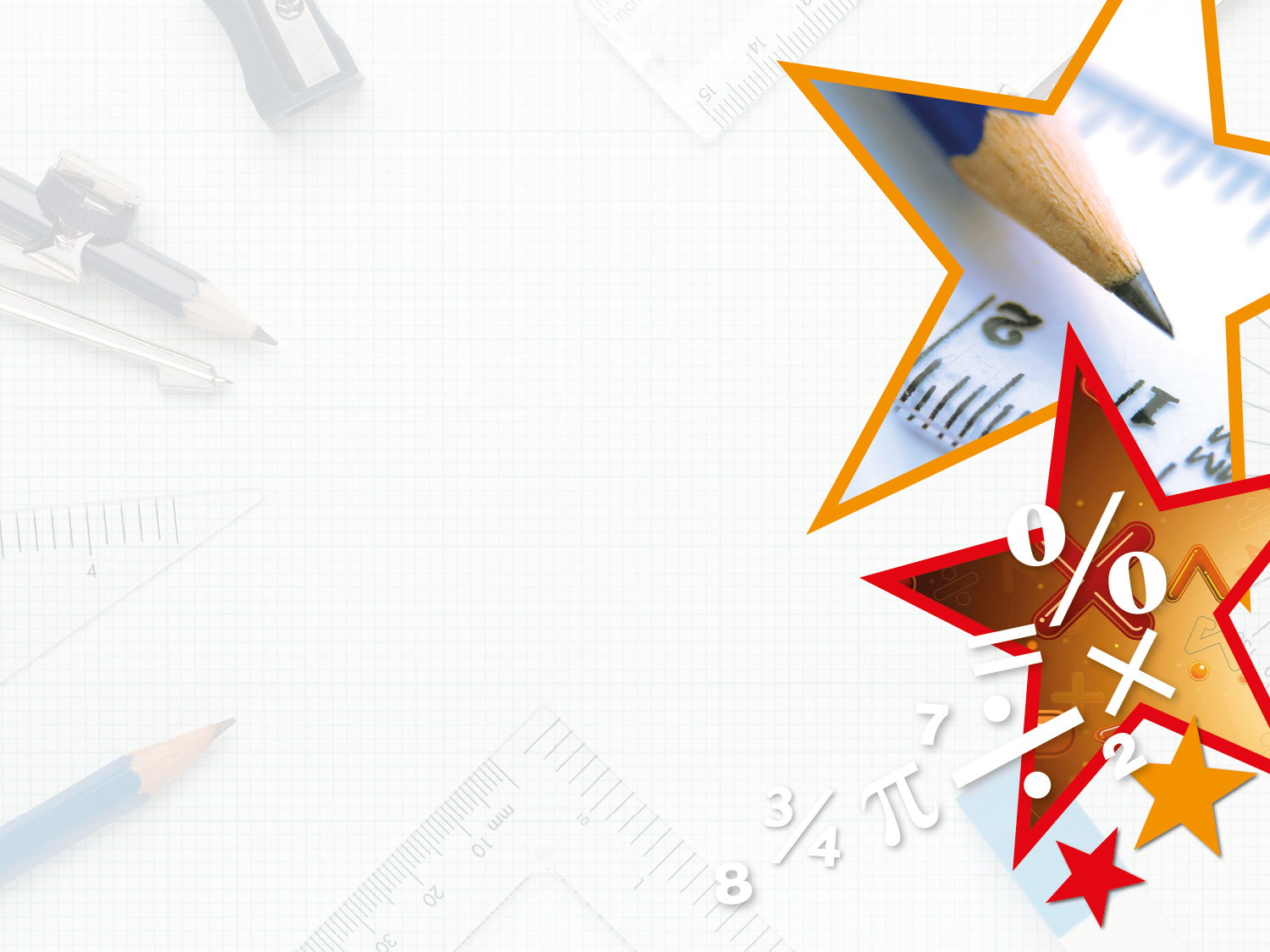 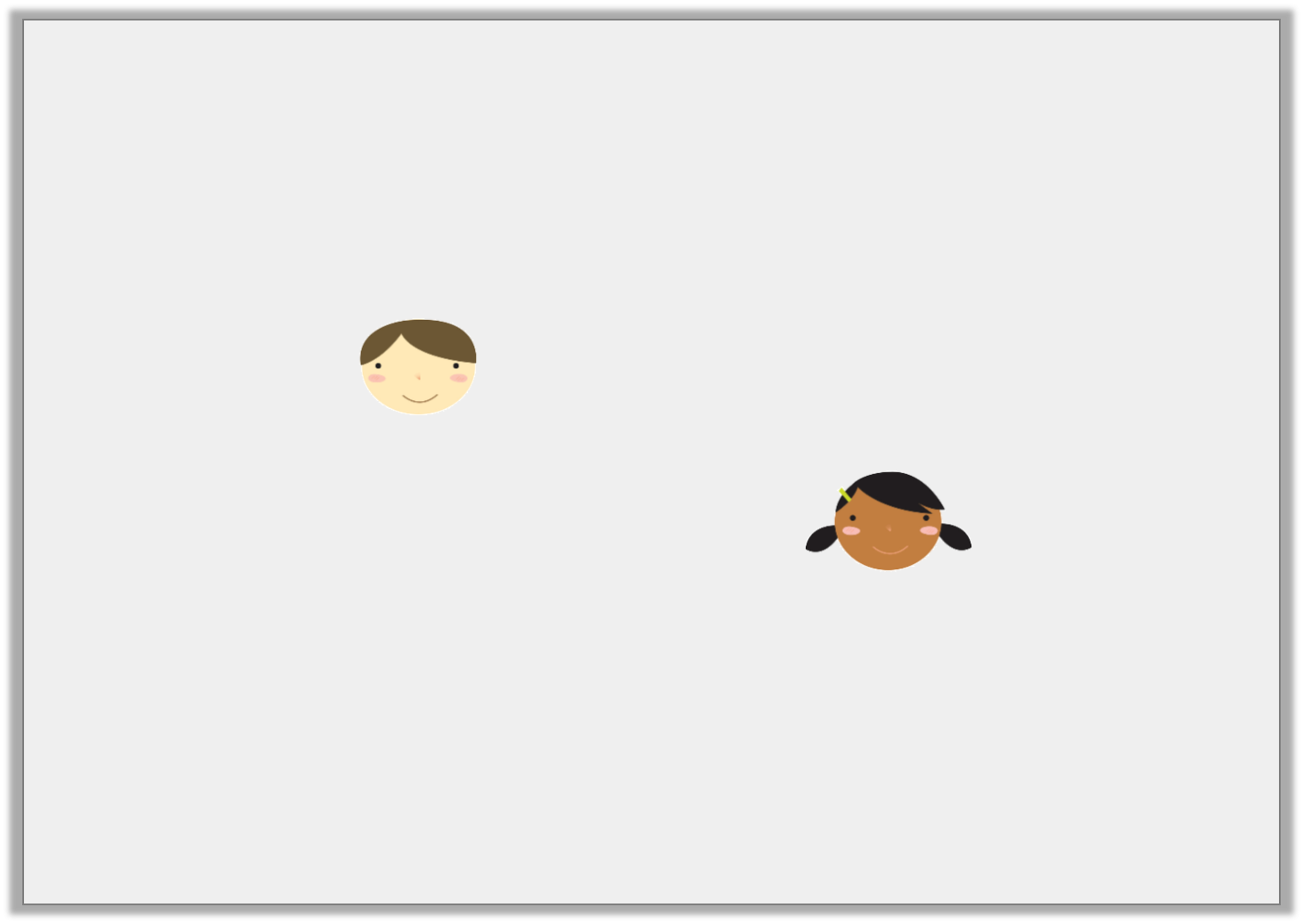 Reasoning 2

Dan and Sangeet are creating word problems based on the equation below.

4e + f = 156 








Who is incorrect? Explain your answer.

Sangeet is incorrect because she only needs to multiply e (the marbles) by 4. Her order of operations is incorrect.
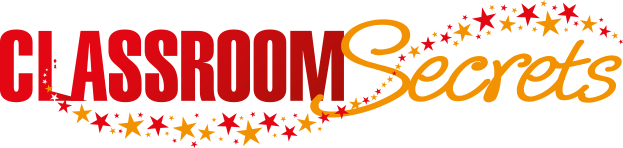 © Classroom Secrets Limited 2019
I put 4 marbles and one toy car on a scale. Together they weigh 156g.
Dan
I think of a number. I add another number to it and multiply by 4 to make 156.
Sangeet